КАК ПОВЫСИТЬ ПУБЛИКАЦИОННУЮ АКТИВНОСТЬ В РИНЦ
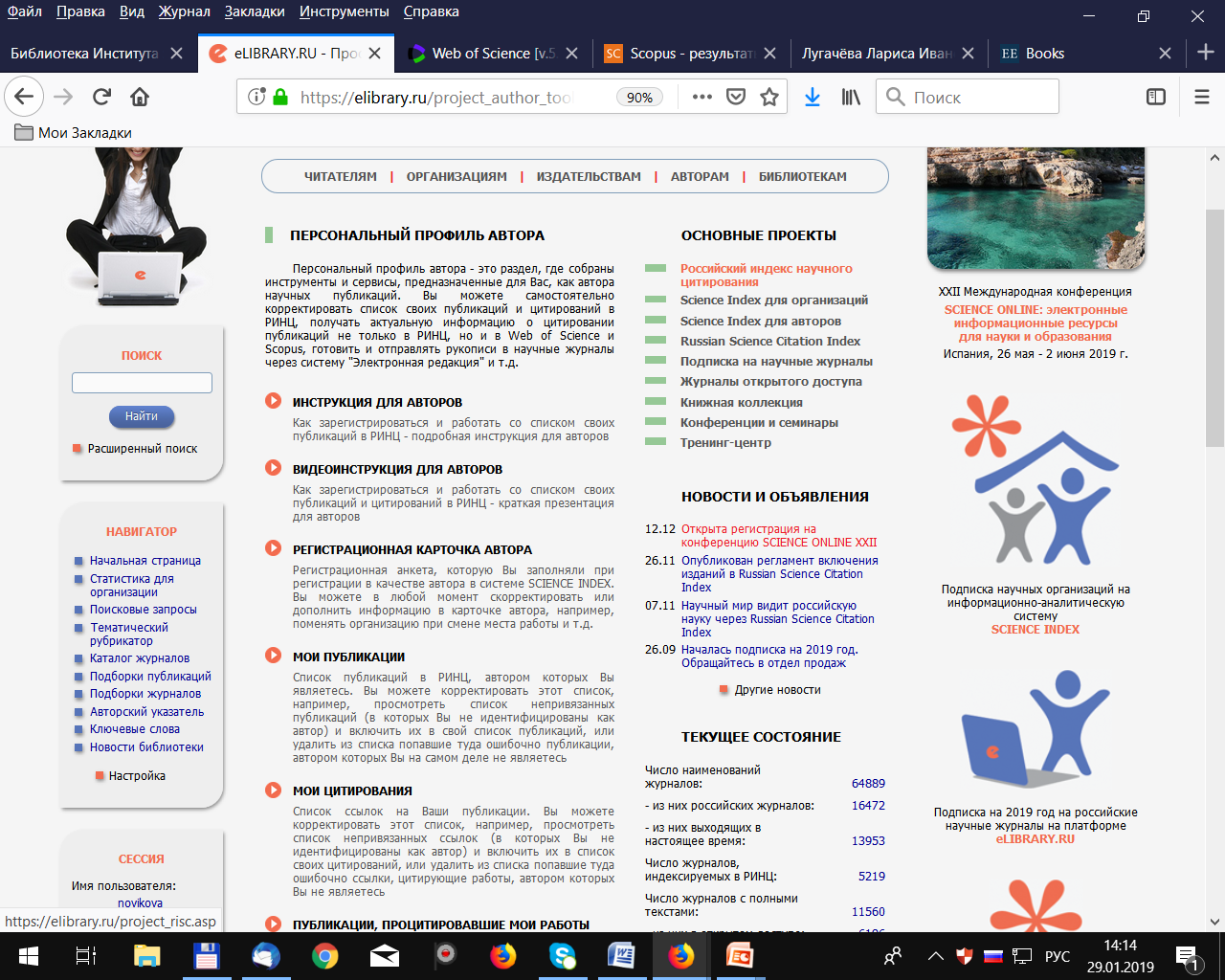 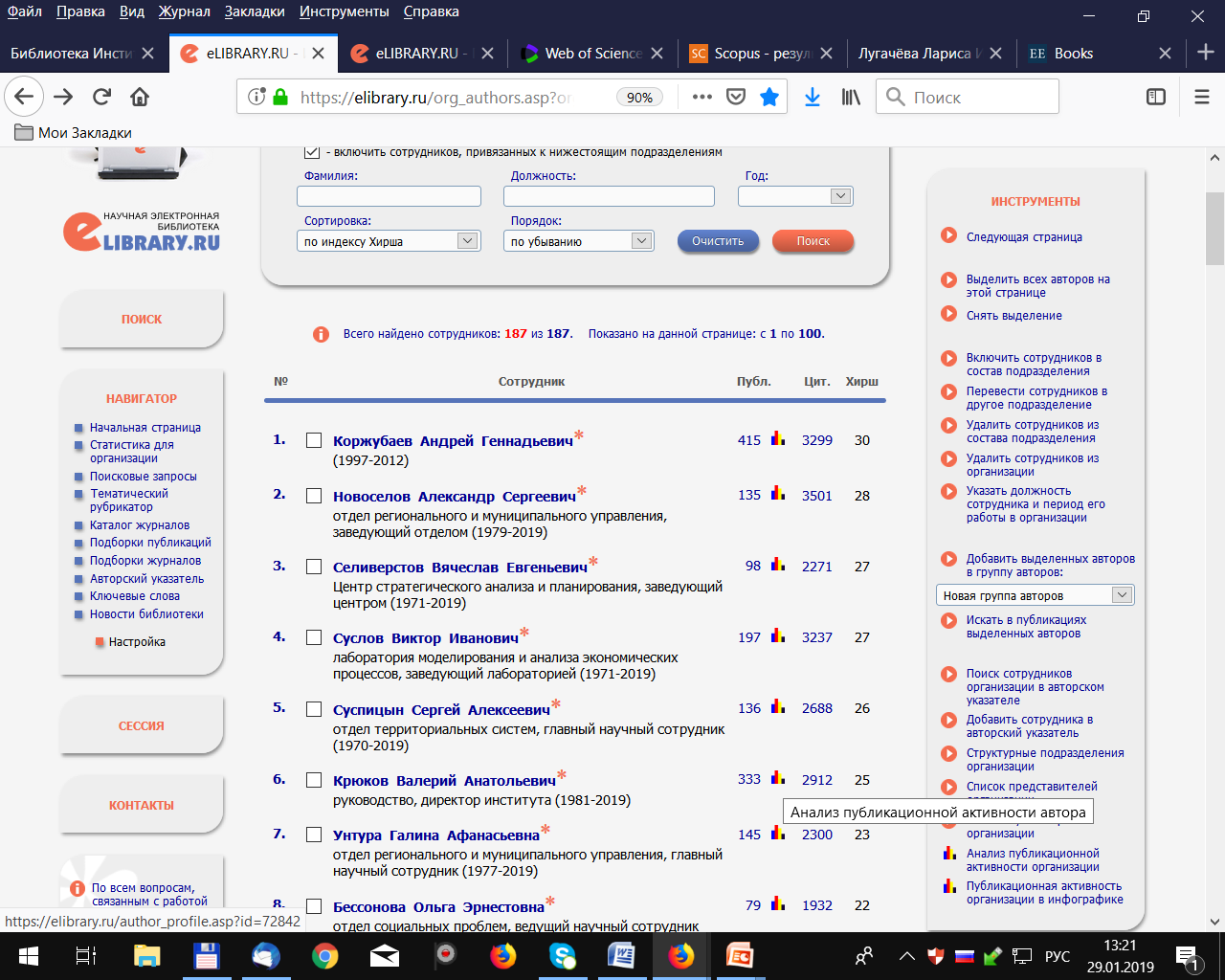 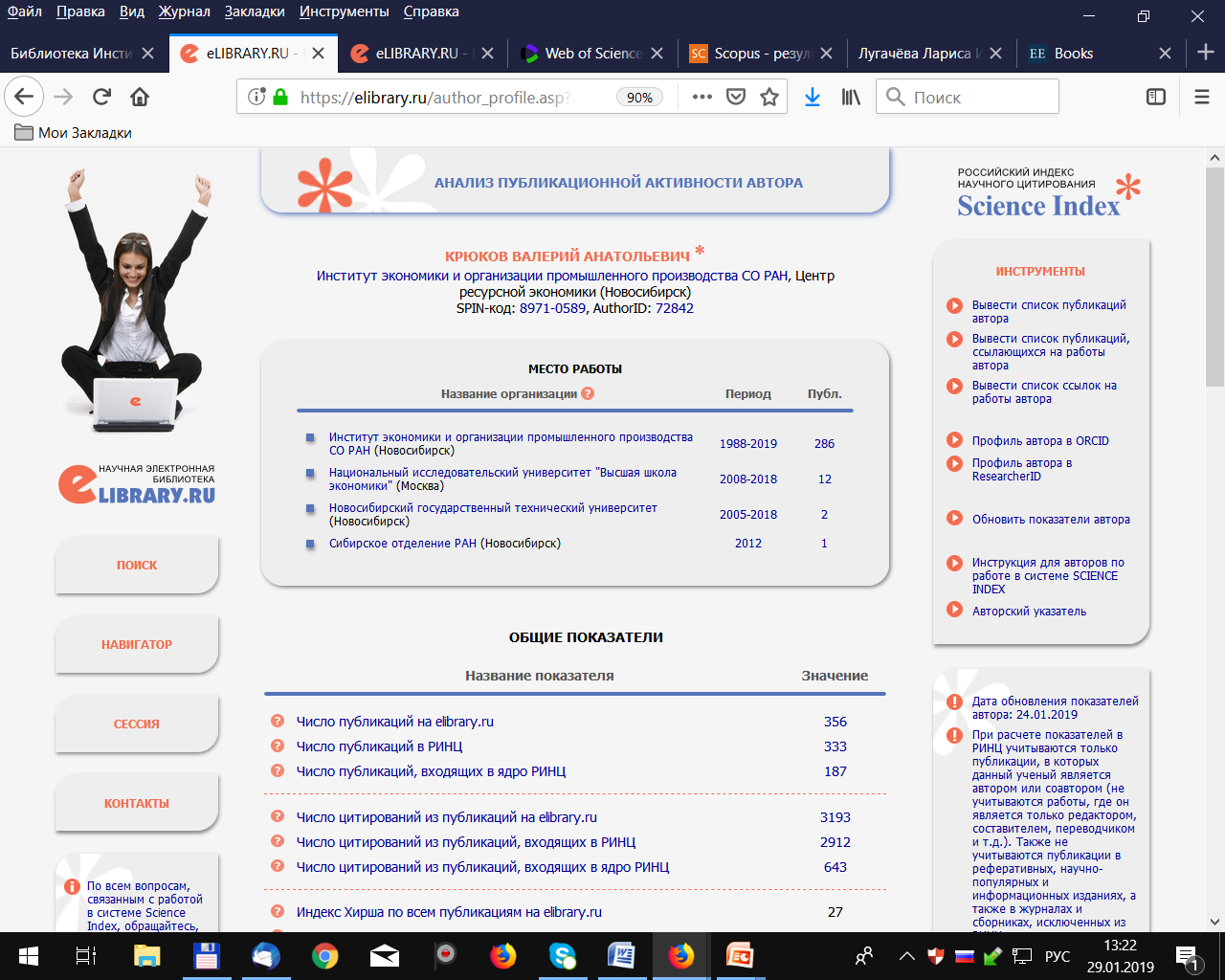 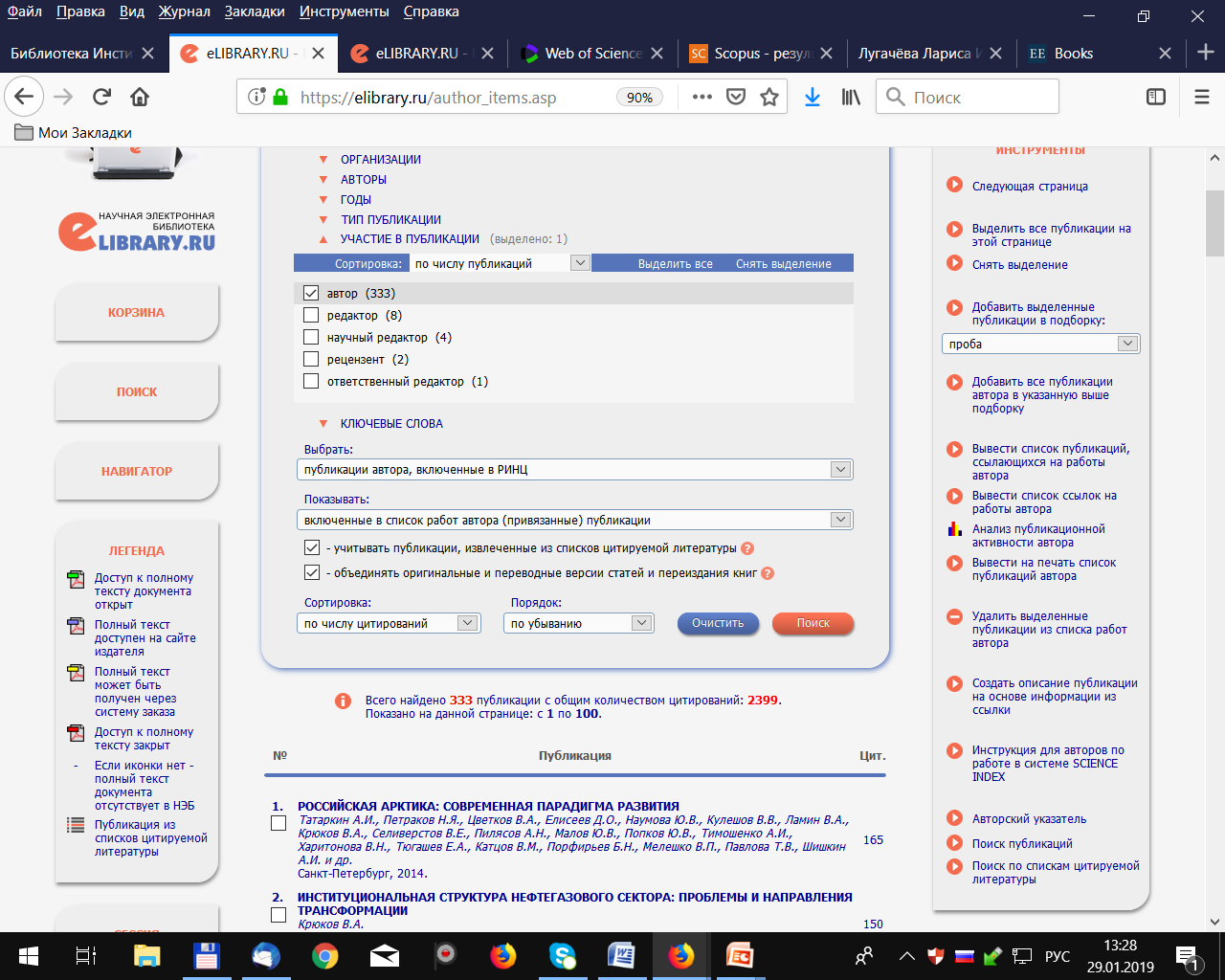 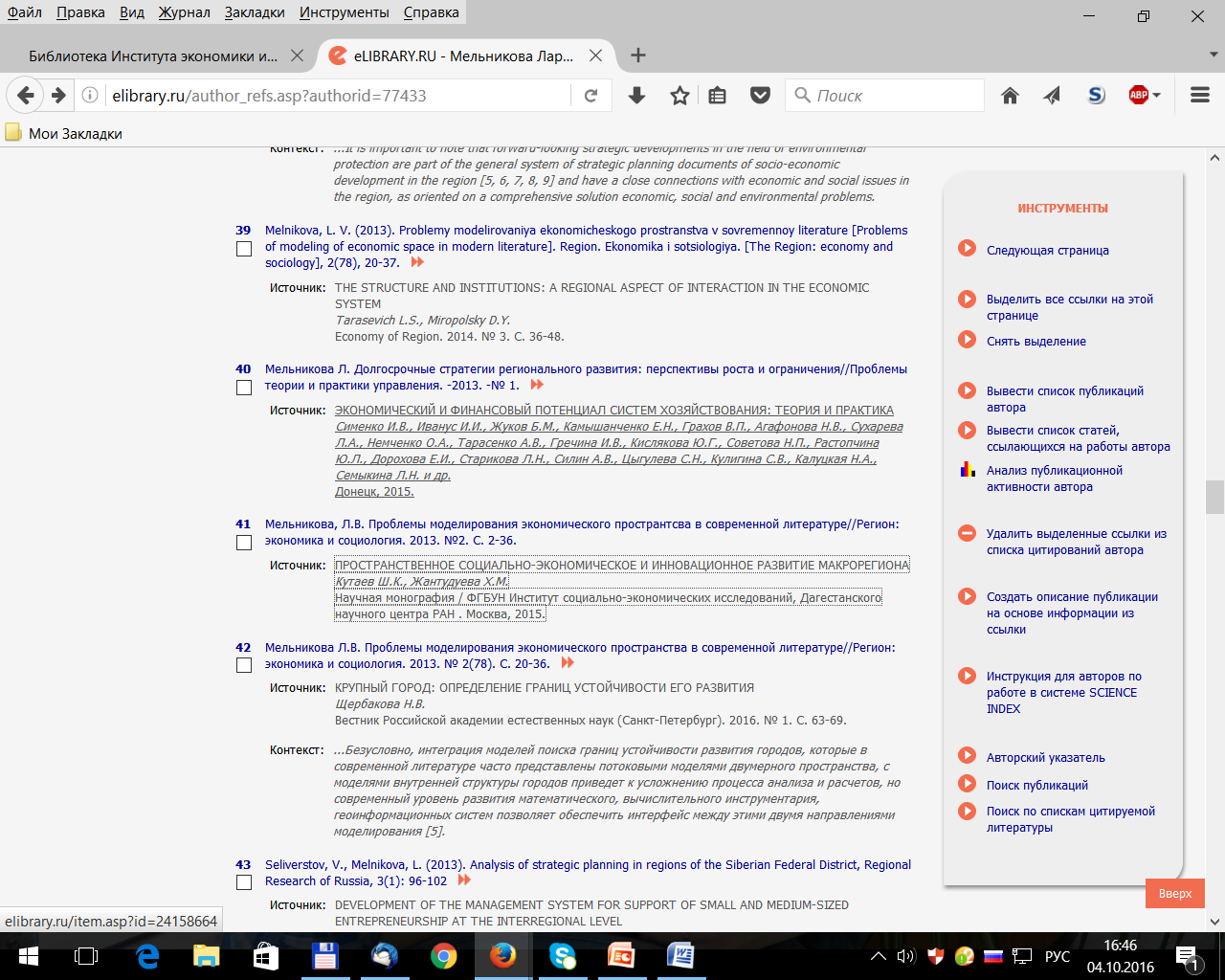 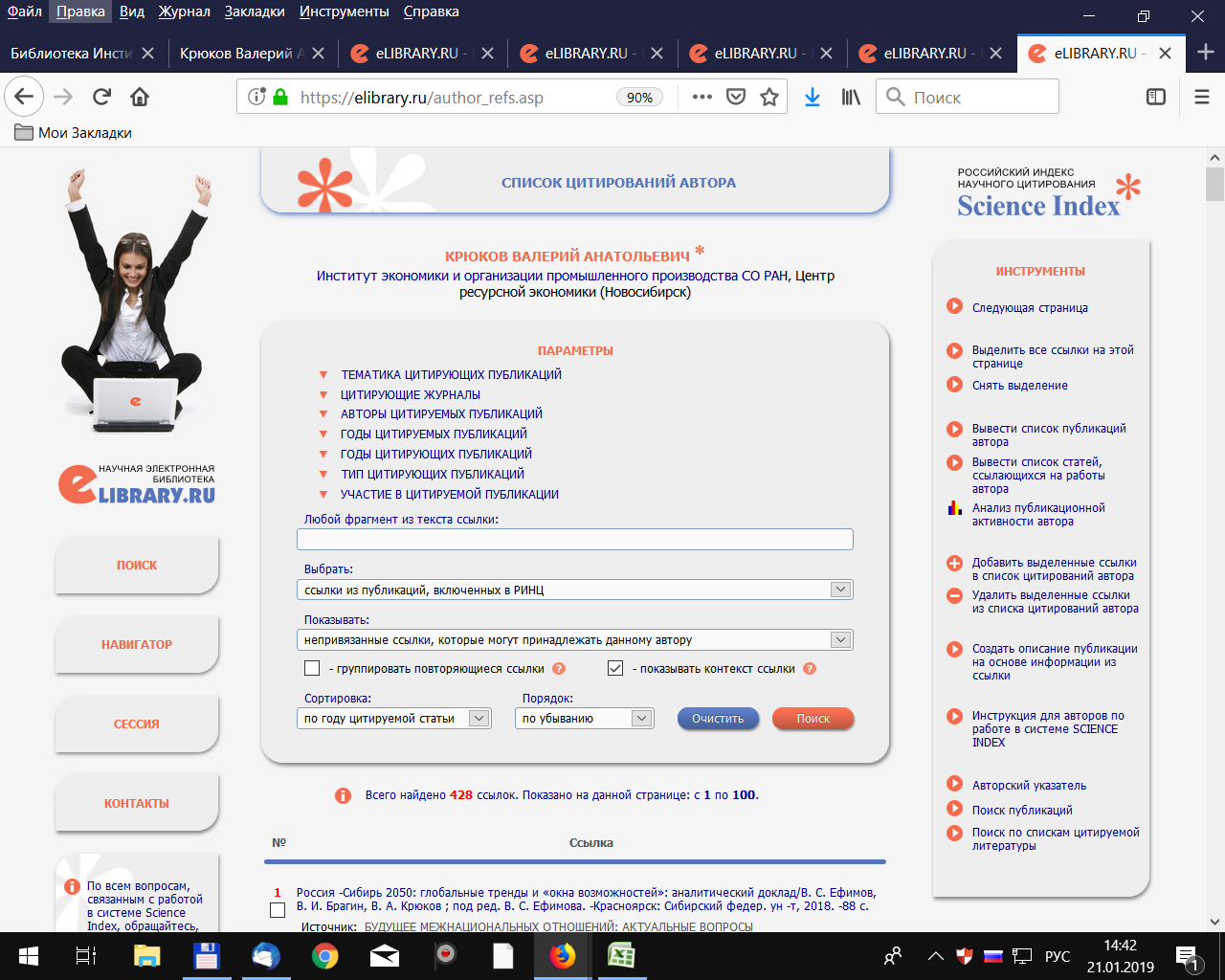 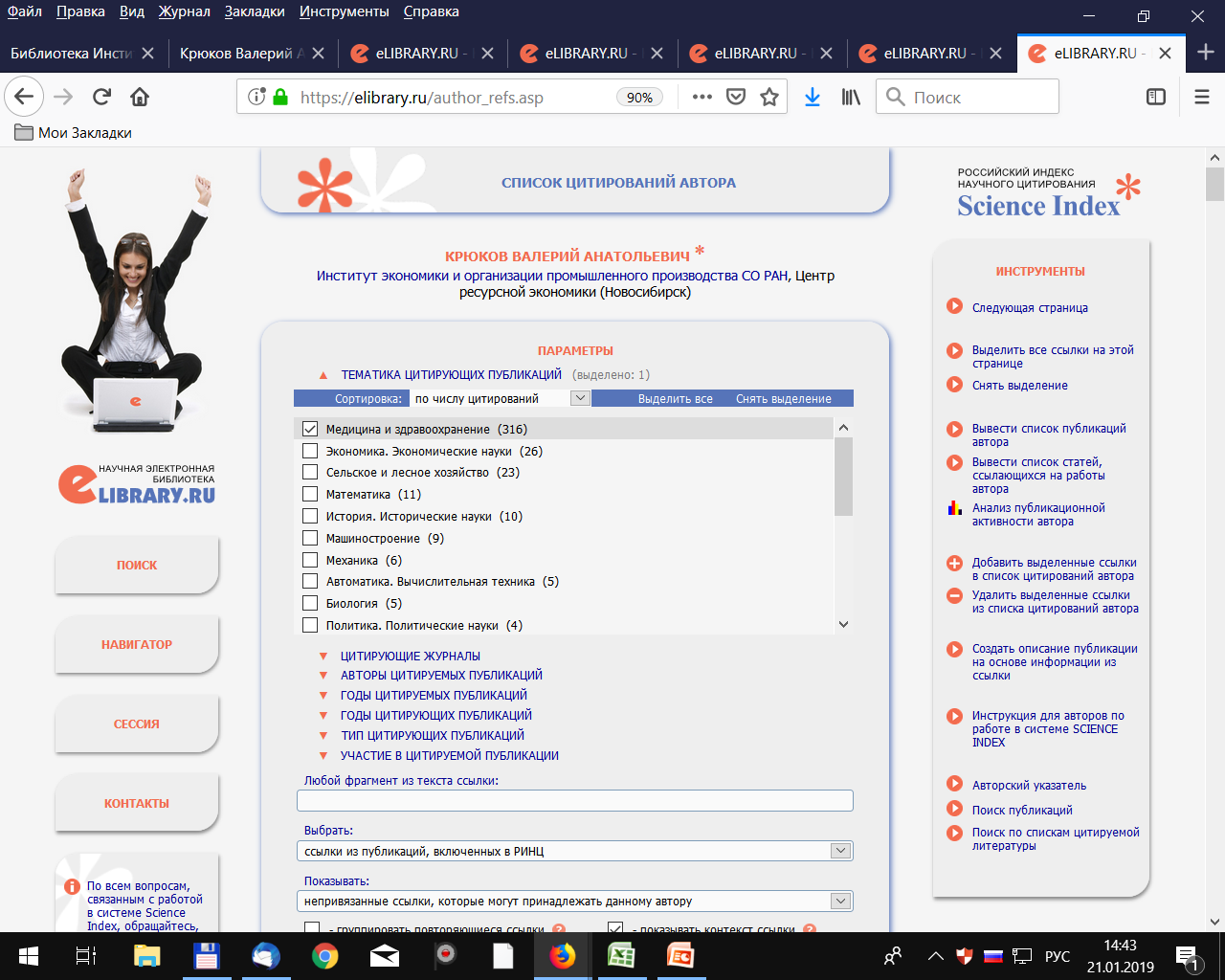 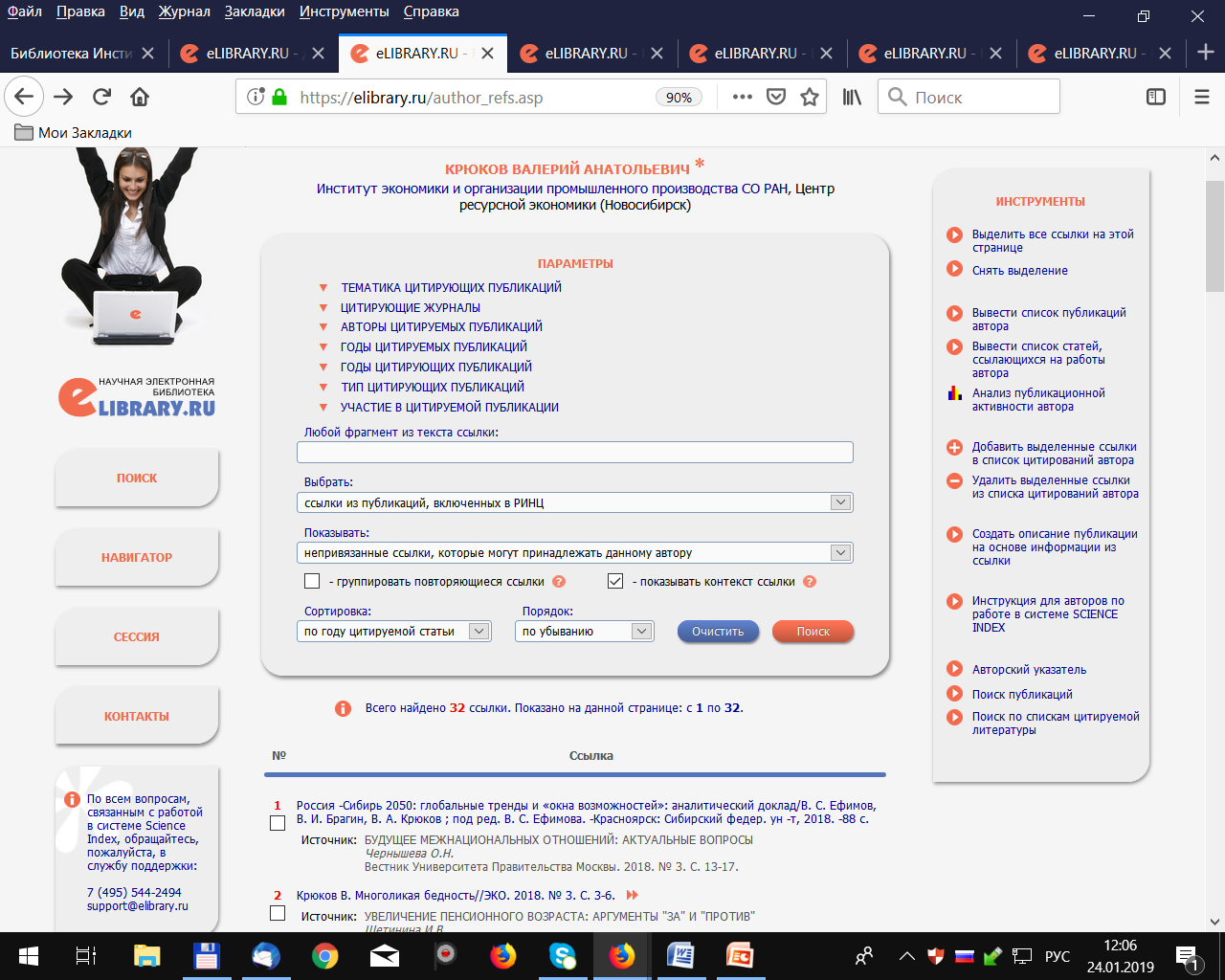 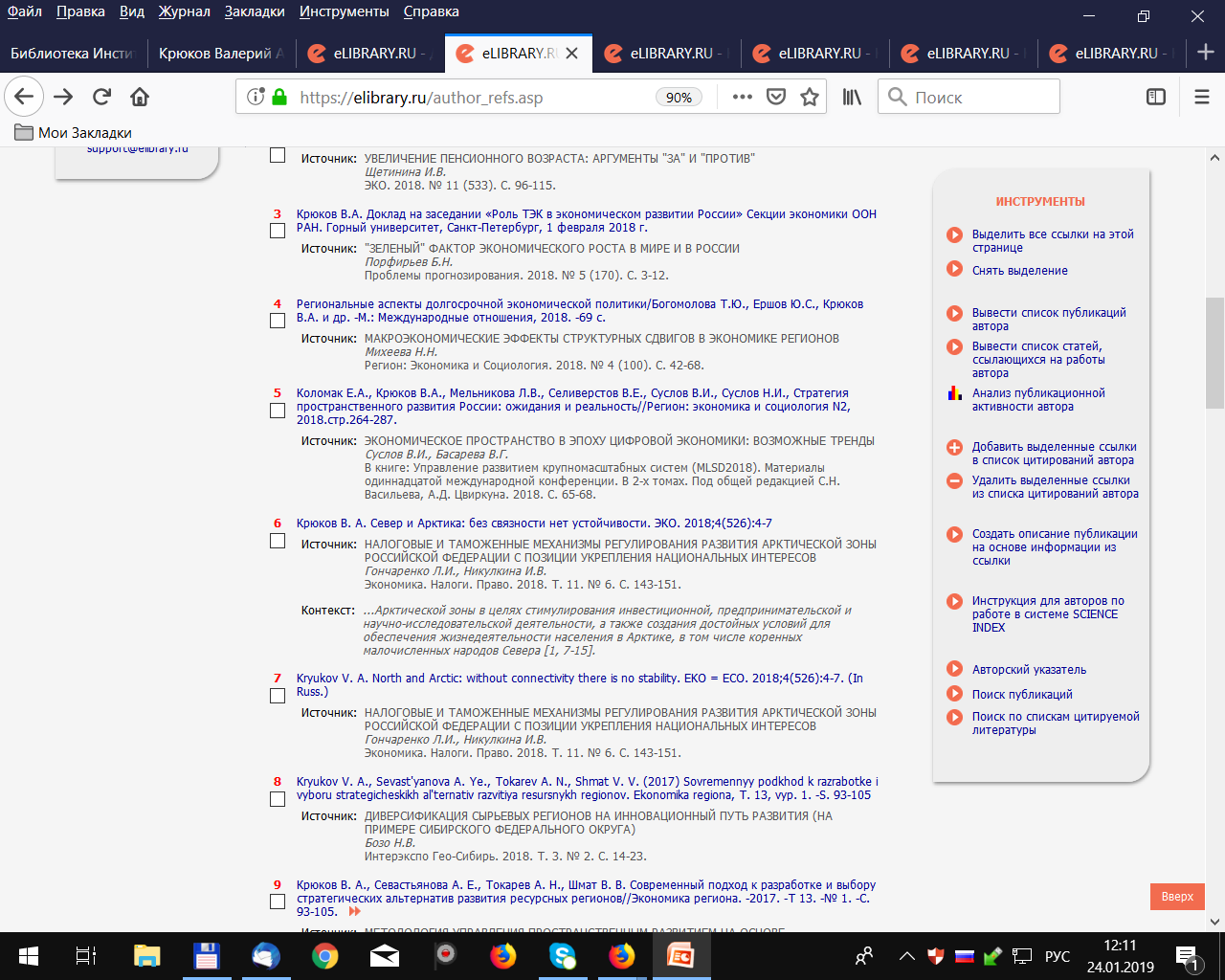 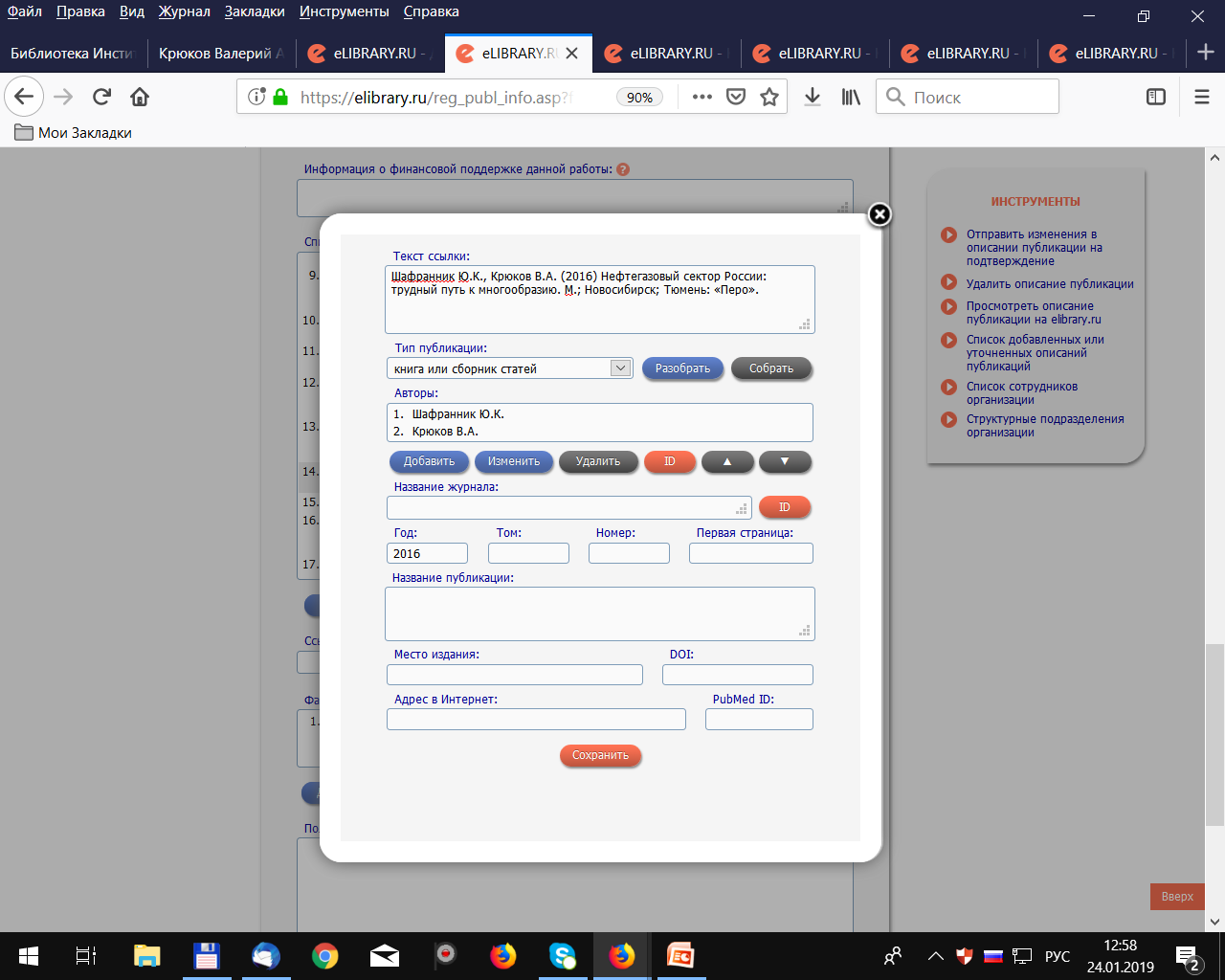 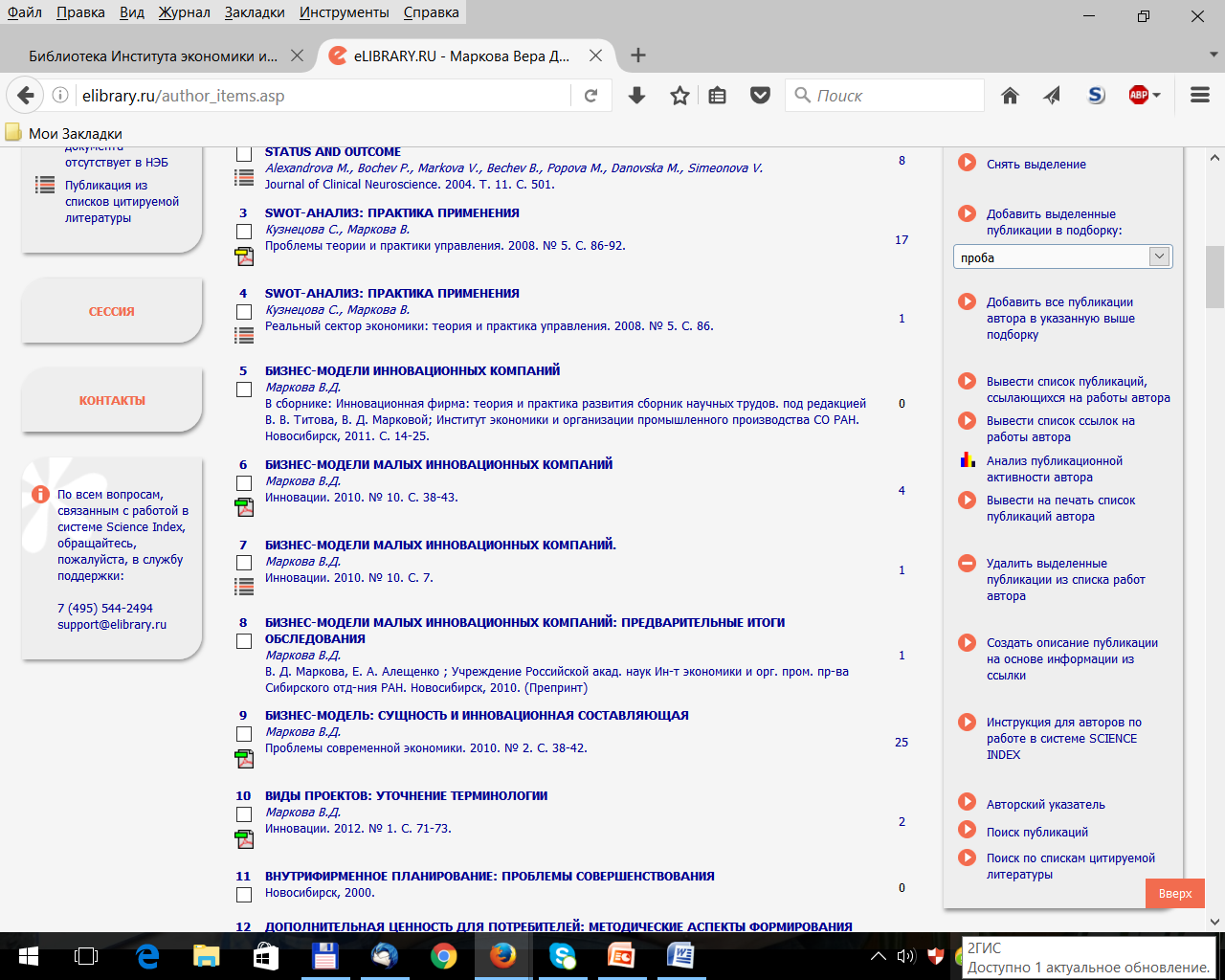